Классические и современные подходы к KPI арендного бизнеса
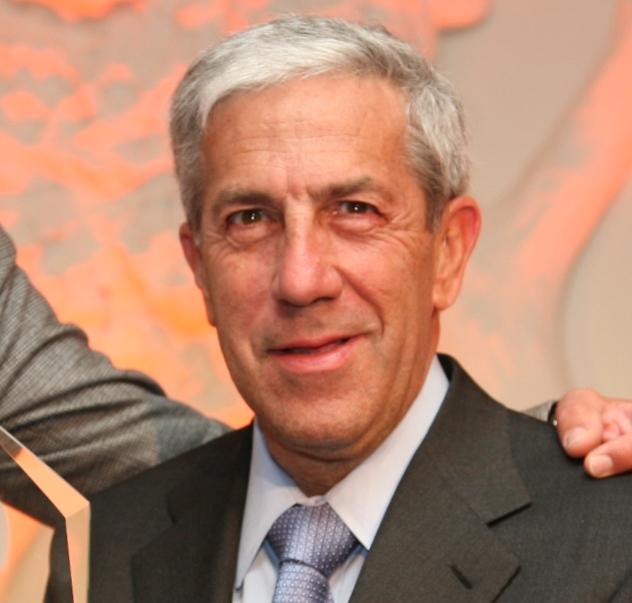 Дан Каплан, культовый «отец современной индустрии аренды»
1943-2021
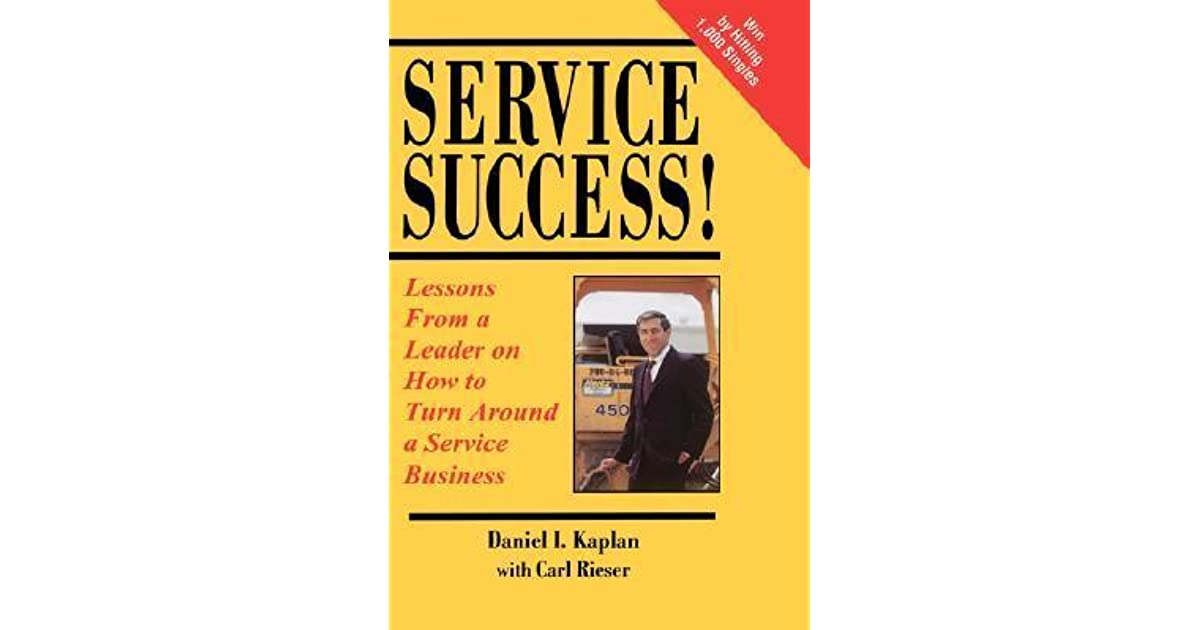 В 2006 году Дан Каплан был включен в Зал славы Американской арендной ассоциации (ARA), а позже Европейская арендная ассоциация (ERA) и Международная федерация подъемного оборудования (IPAF) удостоили Дана Каплана наградами за достижения и вклад в развитие аренды.
METRICS  ДАН КАПЛАНА
Утилизация – 70-20-10
$ утилизации – цель 65%
GROSS MARGIN  (стоимость ремонта не должна быть больше 10%)
ROI
Любимые высказывания
Быть первым
Удивлять клиента
Захватывать рынки
Делайте сейчас, вы сможете!
Показатели
Окупаемость
-Определяется как отношение арендной выручки к  первоначальной стоимости оборудования
ROI
-Доходы от арендной выручки за минусом постоянных и переменных расходов, амортизации, процентов, отнесенные к учетной стоимости оборудования
Показатели
Временная утилизация
-Количество фактически отработанных дней оборудования в аренде отнесенных к временному периоду – месяц, квартал, год;
Финансовая утилизация
-Определяется как отношение фактической арендной выручки за определенный период к теоретической выручке со 100%временной утилизации без скидок;
Как пользоваться ROI
Высокая временная утилизация&Низкий ROI
Стратегия
Обратить внимание на проблемы с ремонтом, если все нормально – поднимать цены;
-Оборудование 
Если дело не в ремонте, увеличивайте парк оборудования;
Низкая временная утилизация&Низкий ROI
Стратегия
Понижать арендные ставки;

Оборудование
Уменьшайте арендный парк оборудования;
Как пользоваться ROI
Высокая временная утилизация&Высокий ROI

Стратегия
Поднять арендные ставки;

-Оборудование 
Увеличение парка арендного оборудования;
Низкая временная утилизация&Высокий ROI
Стратегия
Оставить арендные ставки на прежнем уровне или плавное незначительное повышение;
Оборудование
Отказ от покупки нового оборудования, избавиться от излишков;
Желаемые показатели по временной утилизации
-Насосы						40%
-Генераторы					55%
-Экскаватор/погрузчик 			70%
-Компрессоры					60%
-Малая механизация 				50%
-Крупная техника 				65%
-Подъемники					75%
-Вилочные погрузчики				80%
Современные ERA KPI устойчивого развития арендного бизнеса
ERA разработала систему показателей, которые влияют на устойчивость и стабильность арендного бизнеса. 
Показатели охватывают следующие 8 областей:
1. Персонал 
2. Здоровье и безопасность 
3. Обучение 
4. Окружающая среда 
5. Цепочка поставок 
6. Борьба с коррупцией и взяточничеством 
7. Переработка
8. Прочее
Каждая область имеет следующие ключевые показатели эффективности с цветовым кодированием:
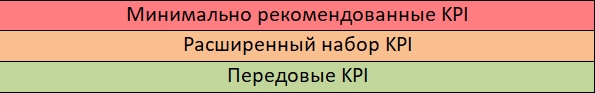 Современные ERA KPI устойчивого развития арендного бизнеса
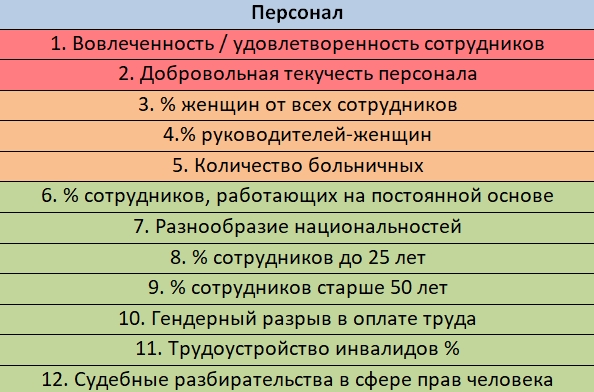 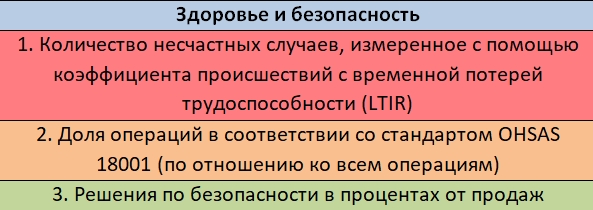 Современные ERA KPI устойчивого развития арендного бизнеса
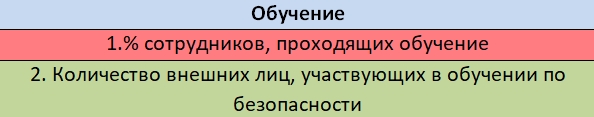 Современные ERA KPI устойчивого развития арендного бизнеса
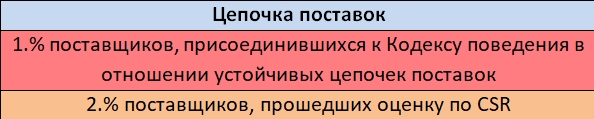 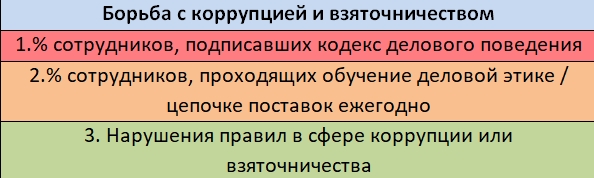 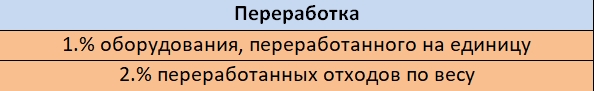 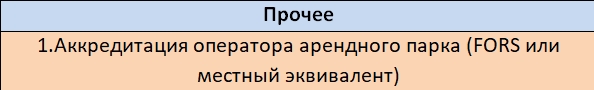